EECE.2160ECE Application Programming
Instructor:  
Dr. Michael Geiger
Summer 2016

Lecture 13:
File I/O
Character and line I/O
Exam 3 Preview
Lecture outline
Announcements/reminders
Program 9 due Friday, 6/24
P1-P6 grades complete; regrades due 6/24
Regrades for P7-9 due Monday, 6/27
Exam 3: Thursday, 6/23
Will be allowed one 8.5” x 11” note sheet

Today’s class
File I/O
Character and line I/O
Exam 3 Preview
6/21/16
2
ECE Application Programming: Lecture 14
Review: Linked list
Simple pointer-based structure: linked list
Each element (node) contains data + pointer to next element in list
Last element points to NULL
Program using list needs pointer to first node


Image source: http://en.wikipedia.org/wiki/Linked_list
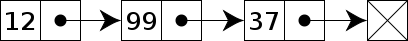 6/21/16
3
ECE Application Programming: Lecture 14
Review: Linked list definition
Structure to hold list of integers
typedef struct node {
	int value;		     // Data
	struct node *next;  // Pointer to
						 //  next node
} LLnode;
Note definition style has changed slightly
Type “name” both before and after { }
Name before (struct node) is necessary to use type inside structure definition
Name after (LLnode) can be used in rest of program
6/21/16
4
ECE Application Programming: Lecture 14
Review: Adding to list
Simplest form (unordered list): add new item to beginning of list

LLnode *addNode(LLnode *list, int v) {
	LLnode *newNode;

	// Allocate space for new node; exit if error
	newNode = (LLnode *)malloc(sizeof(LLnode));
	if (newNode == NULL) {
		fprintf(stderr, 
				"Error: could not allocate new node\n");
		exit(0);
	}

	newNode->value = v;    // Copy value to new node
	newNode->next = list;  // next points to old list
	return newNode;
}
6/21/16
5
ECE Application Programming: Lecture 14
Review: deleting from list
LLnode *delNode(LLnode *list, int v) {
	LLnode *cur = list;// Pointer to current node--initially start of list
	LLnode *prev = NULL;// Pointer to node before cur--initially NULL
	// Loop will search list, stopping either when list ends or value is found
	while ((cur != NULL) && (cur->value != v)) {
		prev = cur;
		cur = cur->next;
	}
	// Data wasn't found--return unmodified list
	if (cur == NULL) return list;
	// Data is in first node--must change pointer to start of list
	if (prev == NULL) list = list->next;
	// Otherwise, set next pointer in prev (node before one being
	//   removed) to point past node being removed
	else prev->next = cur->next;
	free(cur);
	return list;
}
6/21/16
6
ECE Application Programming: Lecture 14
Review: finding data in list
LLnode *findNode(LLnode *list, int v) {
	LLnode *n = list;// Start with first node

	// Search until after last node
	while (n != NULL) {
		if (n->value == v) // Data found
			return n;
		n = n->next;  // Otherwise, move to
						//  next node
	}
	
	return NULL;	// If you get here, data 
						//   wasn't found
}
6/21/16
7
ECE Application Programming: Lecture 14
File information
Name z:\Visual Studio 2010\Projects\fileio\fileio\myinput.txt
Read/Write
Type (binary or ASCII text)
Access (security; single/multiple user)
Position in file
All above info is stored in a FILE type variable, pointed to by a file handle
6/21/16
8
ECE Application Programming: Lecture 14
File i/o function calls
FILE *fopen(fname, faccess)
fname: name of file (e.g., "f1.txt")
faccess: up to three characters, in double quotes
First char: r/w/a (read/write/append) 
Write starts at beginning of file, append starts at end
Either write or append creates new file if none exists
Second (optional) char: + (update mode)
Allows both reading and writing to same file
Third (optional) char: b/t (binary/text)
If text files, characters may be adapted to ASCII/Unicode
Binary files are just raw bytes
Returns FILE address if successful; NULL otherwise
6/21/16
9
ECE Application Programming: Lecture 14
File i/o function calls
fclose(FILE *file_handle)
Closes a file
Argument is address returned by fopen()
Recommended for input files
Required for output files 
O/S often doesn’t write last bit of file to disk until file is closed
6/21/16
10
ECE Application Programming: Lecture 14
Example of basic file function usage
void main() {
	FILE *fp;

	// Open text file for reading
	fp = fopen("in.txt", "r");	
	if (fp == NULL) {
		printf("Error: could not open in.txt");
		return;
	}
	...
	// CODE TO EXECUTE IF FILE OPENS
	...
	fclose(fp);		// Close file when done
}
6/21/16
11
ECE Application Programming: Lecture 14
File i/o function calls: formatted I/O
fprintf(file_handle, format_specifier, 0+ variables)
file_handle: address returned by fopen()
Other arguments are same as printf()
Example: fprintf(fp, "x = %d", x);

fscanf(file_handle, format_specifier, 0 or more variables)
file_handle: address returned by fopen()
Other arguments are same as scanf()
Example: fscanf(fp, "%d%d", &a, &b);
6/21/16
12
ECE Application Programming: Lecture 14
Example: File I/O
Write a program to:
Read three integer values from the file myinput.txt
Determine sum and average
Write the original three values as well as the sum and average to the file myoutput.txt
Note that:
The program should exit if an error occurs in opening a file
6/21/16
13
ECE Application Programming: Lecture 14
The program (part 1)
#include <stdio.h>

void main()
{
	FILE *infile;		// Input file pointer
	FILE *outfile;		// Output file pointer
	int x, y, z, sum;	// Input values and sum
	double avg;		// Average of x, y, and z

	// Open input file, exit if error
	infile=fopen("myinput.txt","r");
	if (infile==NULL) 
	{ 
		printf("Error opening myinput.txt\n"); 
		return; 
	}
	
	// Can actually open file as part of conditional statement
	if ((outfile=fopen("myoutput.txt","w"))==NULL) 
	{ 
		printf("Error opening myoutput.txt\n"); 
		return;
	}
6/21/16
14
ECE Application Programming: Lecture 14
The program (part 2)
// Read the three values 
	fscanf(infile, "%d %d %d", &x, &y, &z);

	// Compute sum and average
	sum = x + y + z;
	avg = sum / 3.0;

	// print out values
	fprintf(outfile, "Values: %d, %d, %d\n", x, y, z);
	fprintf(outfile, "Sum: %d\n",sum);
	fprintf(outfile, "Avg: %lf\n",avg);

	// close the files
	fclose(infile);
	fclose(outfile);
}
6/21/16
15
ECE Application Programming: Lecture 14
File i/o function calls: unformatted I/O
size_t fwrite(pointer, element size, # elements, file_handle)
size_t fread(pointer, element size, # elements, file_handle)
pointer: address of data to be read/written
Typically an array, although can be scalar
element size: Size of each element in array
# elements: Number of elements in array
file_handle: is address returned by fopen()

Returns # of elements actually read/written
If < # elements requested, either error or EOF
6/21/16
16
ECE Application Programming: Lecture 14
Unformatted I/O (cont.)
One benefit—ability to read/write entire array at once
For example:
Given int x[100];
Can read array from file pointed to by fp:
n = fread(x, sizeof(int), 100, fp);
n should equal 100
Can write array to file pointed to by fp:
fwrite(x, sizeof(int), 100, fp);
6/21/16
17
ECE Application Programming: Lecture 14
End of file/error
Two ways to check for end of file:
Formatted I/O: Check if fscanf() == EOF
More common: do fscanf() as part of loop condition, and continue while EOF not reached
e.g. while (fscanf(fp, “%d”, &y) != EOF)
Unformatted: feof(file_handle);
Note: both functions indicate EOF after failed read operation
Must try to read data and discover that there’s nothing to read before testing for EOF
Checking for error (unformatted only): ferror(file_handle);
6/21/16
18
ECE Application Programming: Lecture 14
Character I/O
Output functions: send single character to output stream
int fputc(int c, FILE *stream);
int putc(int c, FILE *stream);
int putchar(int c);
Macro: #define putchar(c) putc((c), stdout)
Input functions
Read single character from input
int fgetc(FILE *stream);
int getc(FILE *stream);
int getchar();
Macro: #define getchar() getc(stdin)
Return last character to input
int ungetc(int c, FILE *stream);
6/21/16
19
ECE Application Programming: Lecture 14
Common uses
Read input character-by-character until EOF
while ((ch = getc(fp)) != EOF) { … }
Read character until it does not match format
Example: read digits until first non-digit encountered
while (isdigit(ch = getc(fp))) {
	…
	}
	ungetc(ch, fp);
6/21/16
20
ECE Application Programming: Lecture 14
Line I/O
Output functions
Write string + newline to stdout: 
	int puts(const char *s);
Write string (no guaranteed newline) to stream:
	int fputs(const char *s, 
			FILE *stream);
Input functions
Could use scanf(“%[^\n]", str);
Read line from stdin, up to first newline:
	char *gets(char *s);
Read line from stream:
	char *fgets(char *s, int n,
			  FILE *stream);
fgets() can limit # characters read
Automatically null terminates, so it will read up to n-1 characters
Will read newline
6/21/16
21
ECE Application Programming: Lecture 14
Generic I/O
Three special I/O streams in C
stdin: standard input
stdout: standard output
stderr: standard error stream
printf(“Hello\n”) == 
		fprintf(stdout, “Hello\n”);
scanf(“%d”, &x) == 
		fscanf(stdin, “%d”, &x);
Can write generic functions that deal either with specific file or standard input/output
6/21/16
22
ECE Application Programming: Lecture 14
Examples
Show the output of the following short program
Input: Test Input    1    23 4 5\n

void main() {
	char c;
	char buffer[50];
	int i;
	i = 0;
	while ((c = fgetc(stdin)) != '\n') {
		if (c != ' ') {
			buffer[i++] = c;
		}
	}
	buffer[i] = '\0';
	fputs(buffer, stdout);
}
Output: 
TestInput12345
6/21/16
23
ECE Application Programming: Lecture 14
Examples (cont.)
Input:
Test1
Test 2
abcdefghijklmnopqrstuvwxyz
This is a test of the fgets() function
void main() {
	char str[25];
	int i;
	for (i = 0; i < 5; i++) {
		fgets(str, 24, stdin);
		strcat(str, "\n");
		fputs(str, stdout);
	}
}
Output:
Test1

Test 2

abcdefghijklmnopqrstuvw
xyz

This is a test of the f
6/21/16
24
ECE Application Programming: Lecture 14
Examples (cont.)
Output:
n = 1024, n * 2 = 2048
buffer = Some other stuff
Input: 
1024Some other stuff

void main() {
	char c;
	char buffer[50];
	int n = 0;
	
	// isdigit in <ctype.h> 
	while (isdigit(c = getchar())) {	
		n = n * 10 + (c - 48);	// Hint: '0' = 48 	}					// (ASCII value)
	ungetc(c, stdin);
	fgets(buffer, 50, stdin);
	
	printf("n = %d, n * 2 = %d\n", n, n * 2);
	printf("buffer = %s\n", buffer);
}
6/21/16
25
ECE Application Programming: Lecture 14
Exam 3 notes
Allowed one 8.5” x 11” two-sided note sheet
No other notes or electronic devices
Exam lasts 3 hours (but is written for ~50 min)
Coverage 
All lectures after Exam 2 (lectures 11-14) + Lecture 10 (structures)
Format similar to Exams 1 & 2
Multiple choice (5 parts) (file, character, & line I/O)
Code reading (3 parts) (dynamic memory allocation)
Code writing (3 parts) (structures, including arrays of structs, nested structs, and linked lists)
Old exams may not help you for this exam
Same material often covered, but in different order
Bitwise operators on old exams; not on this one
6/21/16
26
ECE Application Programming: Exam 3 Preview
Review: Structures
User-defined types; example:
		typedef struct {
			char first[50];
			char middle;
			char last[50];
			unsigned int ID;
			double GPA;
		} StudentInfo;
Can define variables of that type
Scalar: StudentInfo student1;
Array: StudentInfo classList[10];
Pointer: StudentInfo *sPtr; 
Access members using
Dot operator: student1.middle = ‘J’;
Arrow (if pointers): sPtr->GPA = 3.5;
Typically passed to functions by address
6/21/16
27
ECE Application Programming: Exam 3 Preview
Review: Nested structures
Structures can contain other structures:
typedef struct {
	char first[50];	// First name
	char middle;		// Middle initial
	char last[50];		// Last name
} Name;

typedef struct {
	Name sname;		// Student name
	unsigned int ID;	// ID #
	double GPA;		// Grade point
} StudentInfo;

Will need multiple dot operators to access field within nested structure
Given StudentInfo s1;
s1.sname  Name structure within s1
s1.sname.middle  middle initial of name within s1
6/21/16
28
ECE Application Programming: Lecture 27
Review: dynamic memory allocation
Basic block allocation:
	void *malloc(size_t size);
Allocate block and clear it:
	void *calloc(size_t nmemb, 
					size_t size);
Resize previously allocated block:
	void *realloc(void *ptr,
					size_t size);
Deallocation function:
	void free(void *ptr);
6/21/16
29
ECE Application Programming: Exam 3 Preview
Review: dynamically allocated arrays
1-D array
arr = (int *)malloc(n * sizeof(int));
Can then use array notation: arr[i] = 0;
2-D array
Data type: “pointer to pointer”: int **twoDarr;
1st dimension depends on # rows
twoDarr = (int **)malloc(nRows * sizeof(int *));
2nd dimension depends on # columns
Must allocate for each row
for (i = 0; i < nRows; i++)
	twoDarr[i] = (int *)malloc(nCols * sizeof(int));
6/21/16
30
ECE Application Programming: Exam 3 Preview
Review: pointer-based data structures
Data structures to optimize data organization
Structure containing pointer(s) to other structure
Adding data: allocate space for new node, then adjust pointers
Deleting data: adjust pointers, then free space for node
Example: linked list
typedef struct node {
	int value;		  // Data
	struct node *next;  // Pointer to
						  //  next node
} LLnode;
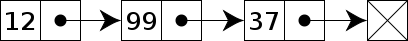 Image source: http://en.wikipedia.org/wiki/Linked_list
6/21/16
31
ECE Application Programming: Exam 3 Preview
Review: Adding to list
Simplest form (unordered list): add new item to beginning of list

LLnode *addNode(LLnode *list, int v) {
	LLnode *newNode;

	// Allocate space for new node; exit if error
	newNode = (LLnode *)malloc(sizeof(LLnode));
	if (newNode == NULL) {
		fprintf(stderr, 
				"Error: could not allocate new node\n");
		exit(0);
	}

	newNode->value = v;    // Copy value to new node
	newNode->next = list;  // next points to old list
	return newNode;
}
6/21/16
32
ECE Application Programming: Exam 3 Preview
Review: deleting from list
LLnode *delNode(LLnode *list, int v) {
	LLnode *cur = list;// Pointer to current node--initially start of list
	LLnode *prev = NULL;// Pointer to node before cur--initially NULL
	// Loop will search list, stopping either when list ends or value is found
	while ((cur != NULL) && (cur->value != v)) {
		prev = cur;
		cur = cur->next;
	}
	// Data wasn't found--return unmodified list
	if (cur == NULL) return list;
	// Data is in first node--must change pointer to start of list
	if (prev == NULL) list = list->next;
	// Otherwise, set next pointer in prev (node before one being
	//   removed) to point past node being removed
	else prev->next = cur->next;
	free(cur);
	return list;
}
6/21/16
33
ECE Application Programming: Exam 3 Preview
Review: finding data in list
LLnode *findNode(LLnode *list, int v) {
	LLnode *n = list;// Start with first node

	// Search until after last node
	while (n != NULL) {
		if (n->value == v) // Data found
			return n;
		n = n->next;  // Otherwise, move to
						//  next node
	}
	
	return NULL;	// If you get here, data 
						//   wasn't found
}
6/21/16
34
ECE Application Programming: Exam 3 Preview
Review: File I/O
Open file: FILE *fopen(filename, file_access)
Close file: fclose(file_handle)
Formatted I/O: 
fprintf(file_handle, format_specifier, 0+ variables)
fscanf(file_handle, format_specifier, 0+ variables)
Unformatted I/O: 
size_t fwrite(pointer, element size, # elements, file_handle)
size_t fread(pointer, element size, # elements, file_handle)
Check for EOF using either fscanf() result or feof(FILE *)
6/21/16
35
ECE Application Programming: Exam 2 Preview
Review: General I/O
Character input
int fgetc(FILE *stream);
int getchar();
int ungetc(int c, FILE *stream);
Line input
char *fgets(char *s, int n, FILE *stream);
6/21/16
36
ECE Application Programming: Exam 2 Preview
Next time
Exam 3

Reminders:
Program 9 due Friday, 6/24
P1-P6 grades complete; regrades due 6/24
Regrades for P7-9 due Monday, 6/27
Exam 3: Thursday, 6/23
Will be allowed one 8.5” x 11” note sheet
6/21/16
37
ECE Application Programming: Lecture 14